Fig. 1. Mean number of lexical entries produced on BAF, birds, and articles of furniture according to age.
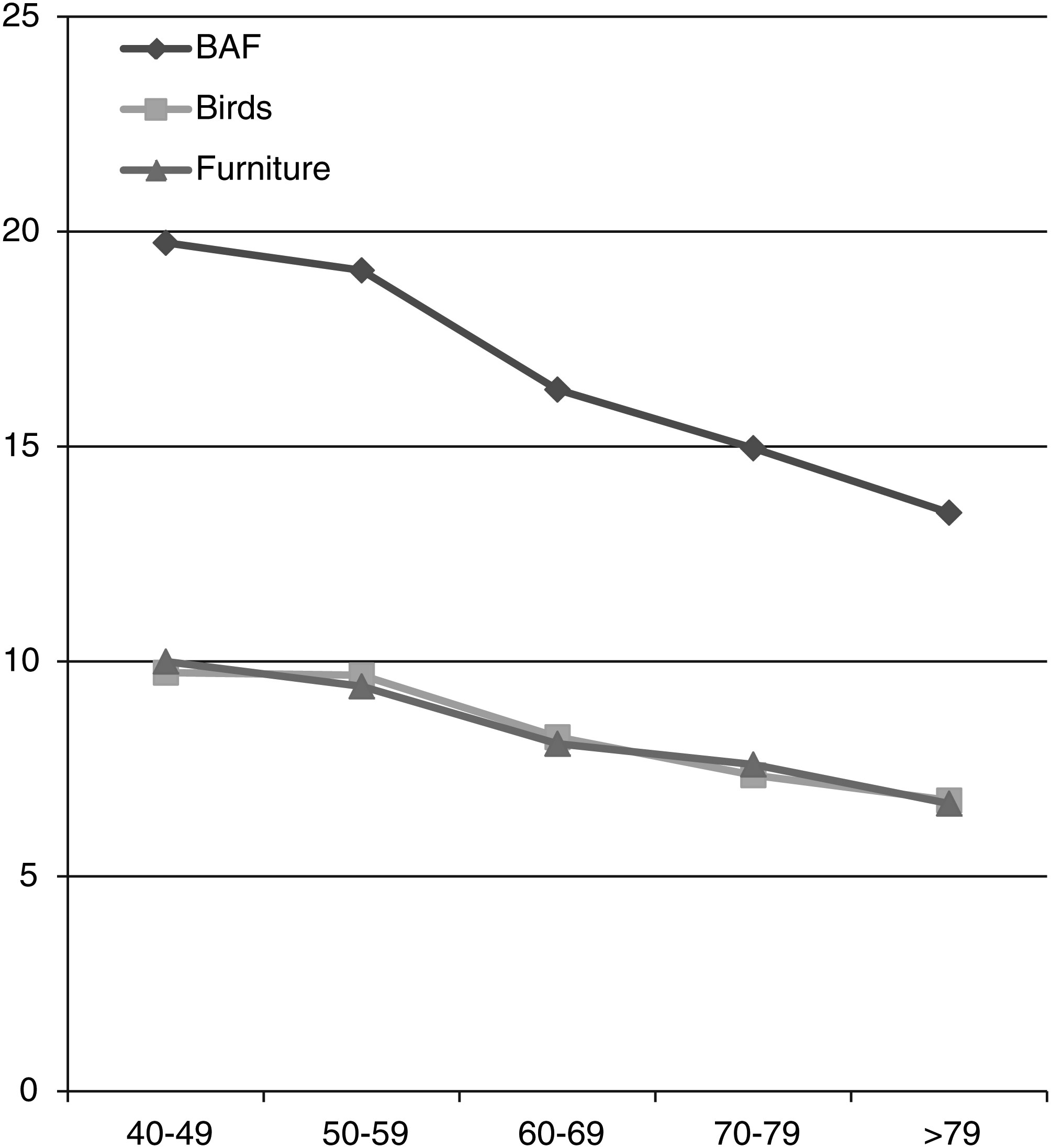 Arch Clin Neuropsychol, Volume 31, Issue 5, August 2016, Pages 434–445, https://doi.org/10.1093/arclin/acw034
The content of this slide may be subject to copyright: please see the slide notes for details.
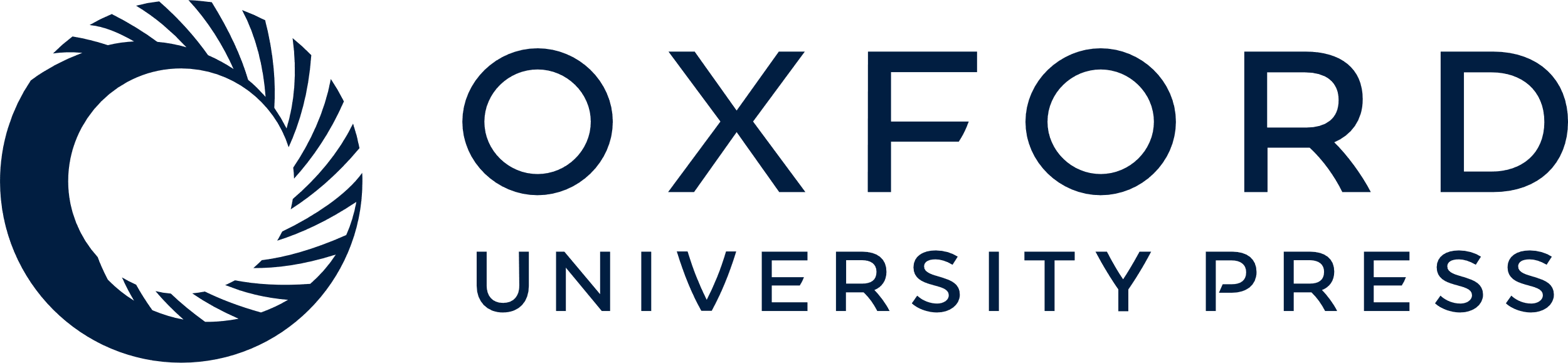 [Speaker Notes: Fig. 1. Mean number of lexical entries produced on BAF, birds, and articles of furniture according to age.


Unless provided in the caption above, the following copyright applies to the content of this slide: © The Author 2016. Published by Oxford University Press. All rights reserved. For permissions, please e-mail: journals.permissions@oup.com.]
Fig. 2. Mean number of lexical entries produced on BAF, birds, and articles of furniture according to education.
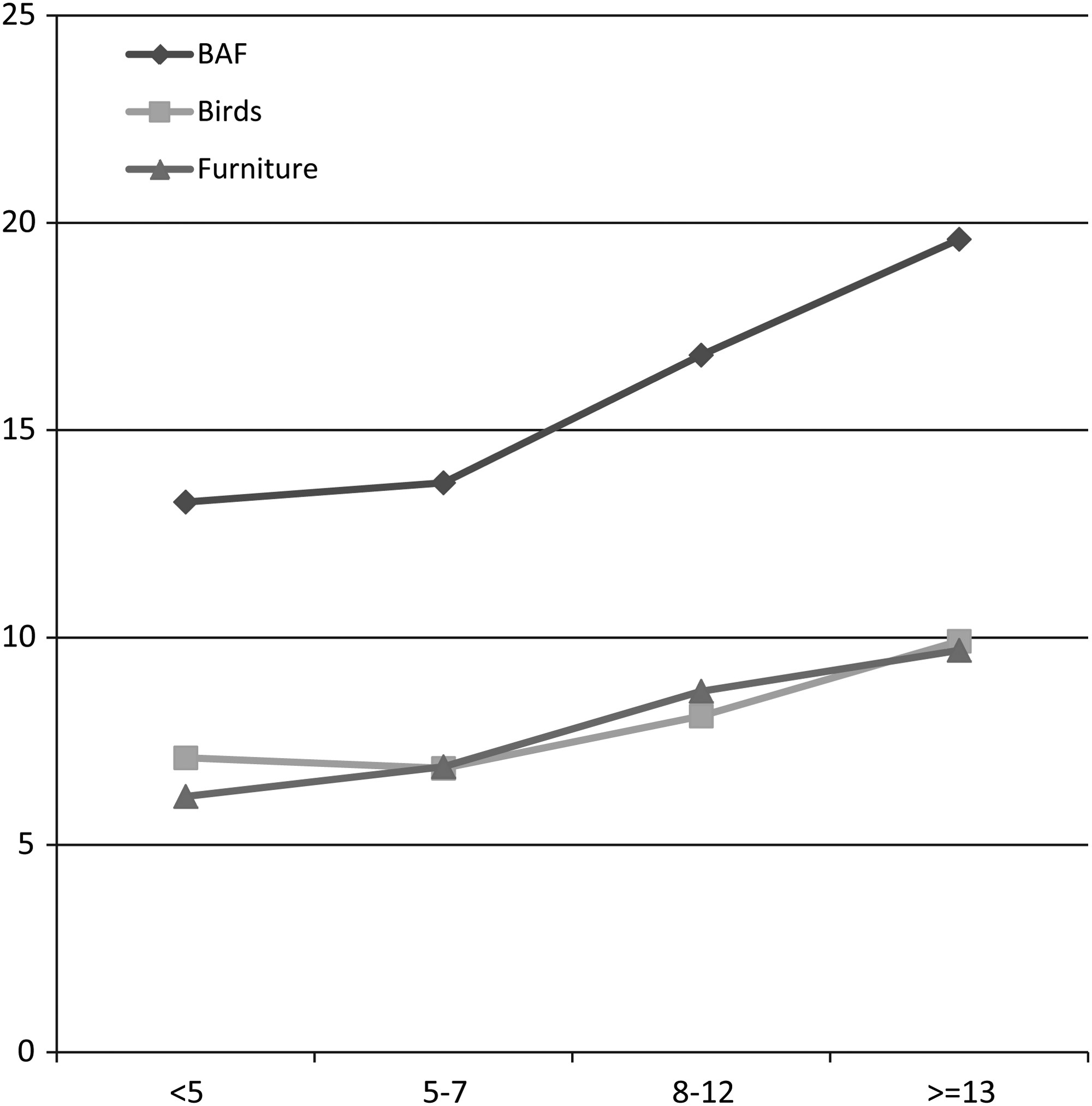 Arch Clin Neuropsychol, Volume 31, Issue 5, August 2016, Pages 434–445, https://doi.org/10.1093/arclin/acw034
The content of this slide may be subject to copyright: please see the slide notes for details.
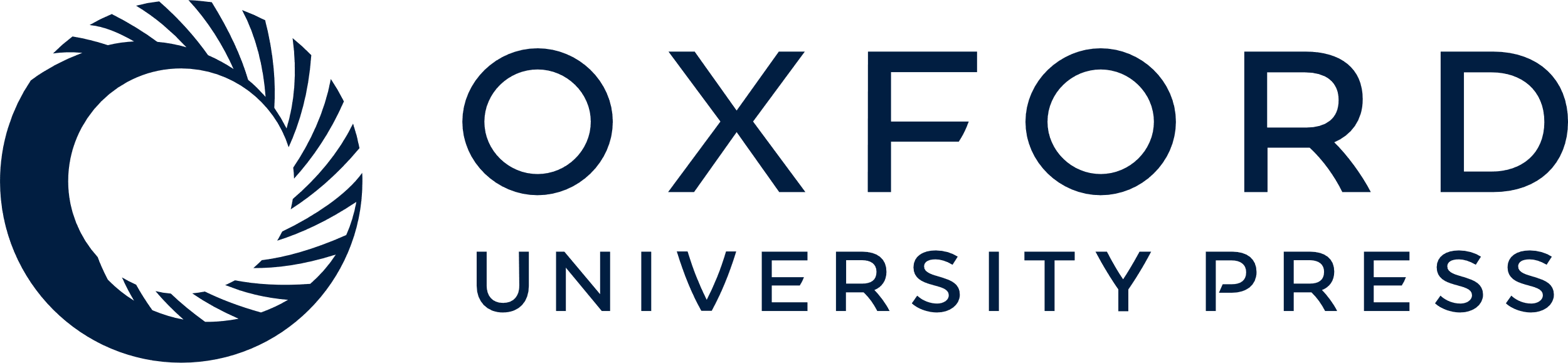 [Speaker Notes: Fig. 2. Mean number of lexical entries produced on BAF, birds, and articles of furniture according to education.


Unless provided in the caption above, the following copyright applies to the content of this slide: © The Author 2016. Published by Oxford University Press. All rights reserved. For permissions, please e-mail: journals.permissions@oup.com.]